Resultados de la Primera 
Evaluación-Diagnóstico a los portales de Internet de los Entes Obligados, 2016

Partidos Políticos en el
Distrito Federal
Mayo
2016
O B J E T I V O
De conformidad con lo establecido en el Artículo 32, 71, fracción VIII y XI de la Ley de Transparencia y Acceso a la Información Pública del Distrito Federal (LTAIPDF); del Artículo 23, fracción V del Reglamento Interior del INFODF; así como en cumplimiento del Programa Operativo Anual 2016 del INFODF y con base en los Criterios y metodología de evaluación de la información pública de oficio que deben dar a conocer en sus portales de la Internet los Partidos Políticos en el Distrito Federal aprobados mediante Acuerdo 0900/SO/06-07/2011.

Se da a conocer los resultados de la Primera Evaluación-Diagnóstico a la información pública de oficio que deben de difundir los nueve Partidos Políticos en el Distrito Federal en sus portales de la Internet, con el objeto de verificar que la información que señala el Artículo 222, fracción XXII del Código de Instituciones y Procedimientos Electorales del Distrito Federal (CIPEDF) estuviera publicada, actualizada y validada al cierre del cuarto trimestre de 2015; así mismo se verificaron aquellos rubros que por Ley se deben publicar al inicio del año, dicha evaluación fue realizada entre los meses de marzo y abril de 2016.
2
Partidos Políticos en el Distrito Federal
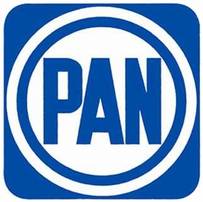 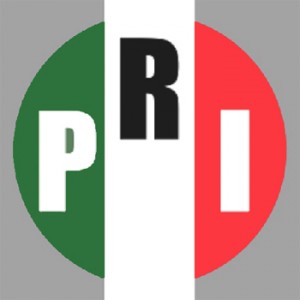 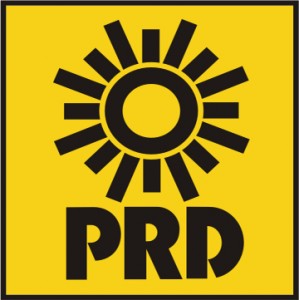 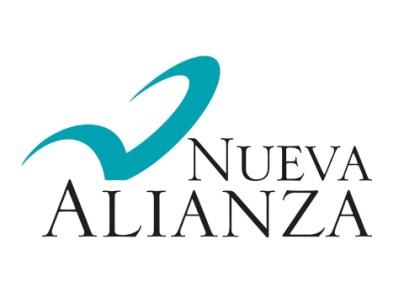 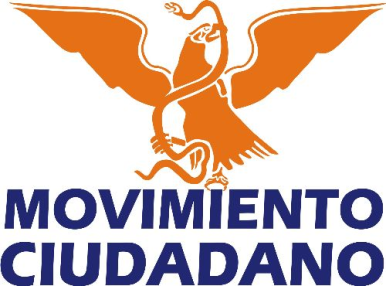 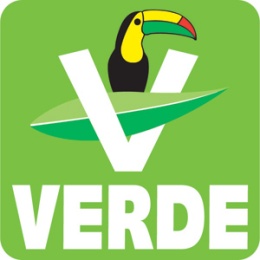 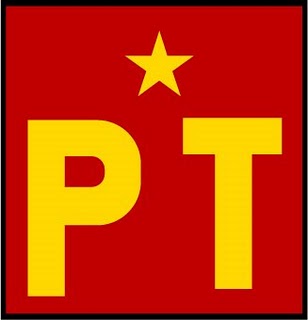 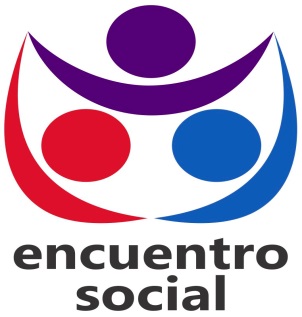 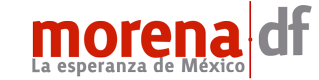 3
Número de criterios por inciso que aplican a cada uno de los Partidos Políticos en el Distrito Federal
4
Número de criterios por inciso que aplican a cada uno de los Partidos Políticos en el Distrito Federal
5
Número de criterios por inciso que aplican a cada uno de los Partidos Políticos en el Distrito Federal
6
Índices obtenidos en las evaluaciones a los portales de Internet de los Entes Obligados
2004 - 2016
7
Comparativo de Índice entre los Entes Obligados y los Partidos Políticos en el Distrito Federal
2008 - 2016
8
Índice Global del Cumplimiento de las Obligaciones de Transparencia (IGCOT) para los Partidos Políticos en el Distrito Federal
2008 - 2016
9
Desglose por Partido Político en el Distrito Federal del Índice Global del Cumplimiento de las Obligaciones de Transparencia (IGCOT)
Evaluaciones 2015 y 1ª Evaluación-Diagnóstico 2016
Diferencia
1ª EvalDiag 2016 y 
4ª EvalDiag 2015
7.9
0.0
-12.3
-13.3
9.9
-1.7
0.0
100.0
0.0
0.0
10
10
Índices de la Primera Evaluación-Diagnóstico a los portales de Internet de los Partidos Políticos en el Distrito Federal, 2016
Artículo 222, Fracción XXII del Código de Instituciones y Procedimientos Electorales del Distrito Federal
11
Índice Global del Cumplimiento de las Obligaciones de Transparencia (IGCOT) por Partido Político en el Distrito Federal
Primera Evaluación-Diagnóstico 2016
Artículo 222, Fracción XXII del Código de Instituciones y Procedimientos Electorales del Distrito Federal
Índice Global del Cumplimiento de las Obligaciones de Transparencia para los Partidos Políticos en el Distrito Federal: 95.9
IGCOT:
95.9
12
Índice de Criterios Sustantivos por Partido Político en el Distrito Federal
Primera Evaluación-Diagnóstico 2016
Artículo 222, Fracción XXII del Código de Instituciones y Procedimientos Electorales del Distrito Federal
Índice de Criterios Sustantivos : 95.5
Criterios
Sustantivos: 
95.5
13
Índice de Criterios Adjetivos por Partido Político en el Distrito Federal
Primera Evaluación-Diagnóstico 2016
Artículo 222, Fracción XXII del Código de Instituciones y Procedimientos Electorales del Distrito Federal
Índice de Criterios Adjetivos: 97.3
Criterios
Adjetivos: 97.3
14
Índices de Cumplimiento de los Partidos Políticos en el Distrito Federal
Primera Evaluación-Diagnóstico 2016
15
Índice de cumplimiento por inciso, Artículo 222, fracción XXII del CIPEDF para los Partidos Políticos en el Distrito Federal (Criterios Sustantivos)
Evaluaciones 2015 y 1ª Evaluación-Diagnóstico 2016
16
Índice de cumplimiento por inciso, Artículo 222, fracción XXII del CIPEDF para los Partidos Políticos en el Distrito Federal (Criterios Sustantivos)
Evaluaciones 2015 y 1ª Evaluación-Diagnóstico 2016
17
Índice promedio de la Temática por inciso, Artículo 222, fracción XXII del CIPEDF para los Partidos Políticos en el Distrito Federal (Criterios Sustantivos)
Evaluaciones 2015 y 1ª Evaluación-Diagnóstico 2016
18